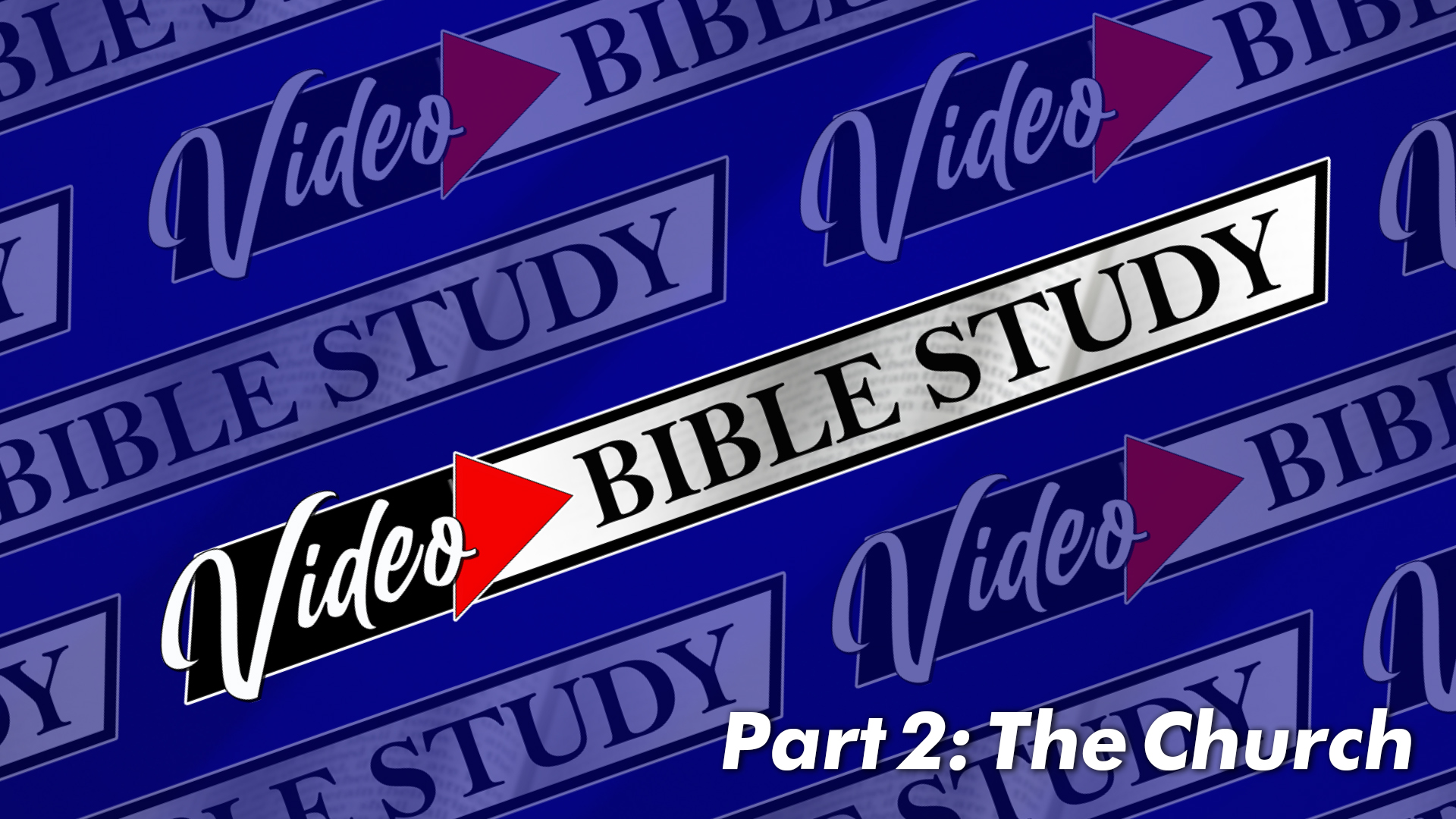 [Speaker Notes: All Scripture quotations are from The New King James Version of the Bible, unless otherwise specified. Copyright 1982, Thomas Nelson, Inc.]
God’s Plan of Salvation
HEAR
BELIEVE
REPENT
CONFESS
BE BAPTIZED
[Speaker Notes: This slide can be used as a template for review slide layouts.]
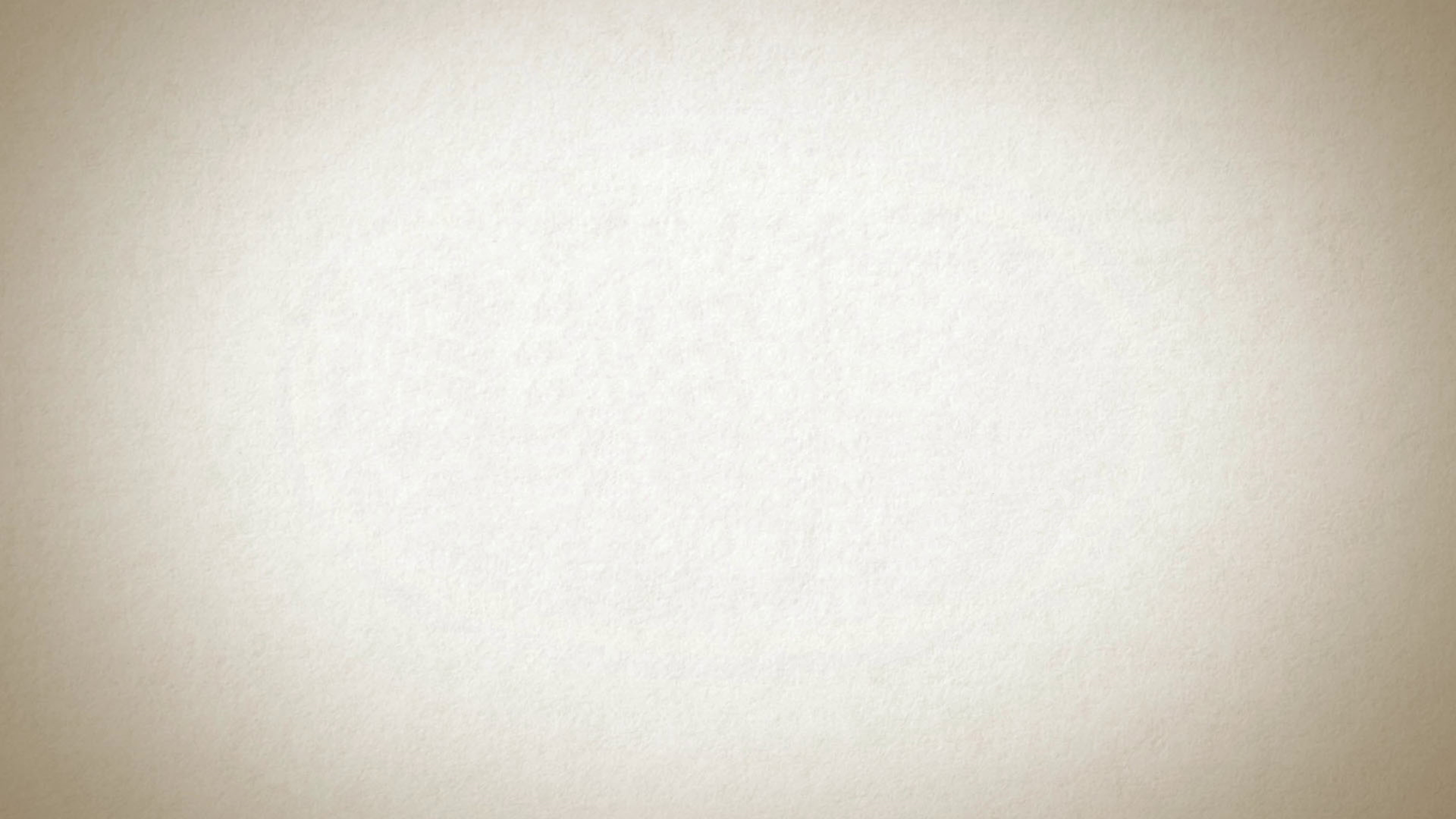 “And I also say to you that you are Peter, and onthis rock I will build My church, and the gatesof Hades shall not prevail against it.”
                                              Matthew 16:18
[Speaker Notes: This slide can be used as a template for verse slide layouts.
All Scripture quotations are from The New King James Version of the Bible, unless otherwise specified. Copyright 1982, Thomas Nelson, Inc.]
If the Lord adds those who are being saved to His church, then are there any saved people outside of His church?
[Speaker Notes: This slide can be used as a template for question/answer slide layouts.]
If the Lord adds those who are being saved to His church, then are there any saved people outside of His church?
NO
[Speaker Notes: This slide can be used as a template for question/answer slide layouts.]
Should it be important to us to be a member of His one true church?
[Speaker Notes: This slide can be used as a template for question/answer slide layouts.]
Should it be important to us to be a member of His one true church?
YES
[Speaker Notes: This slide can be used as a template for question/answer slide layouts.]
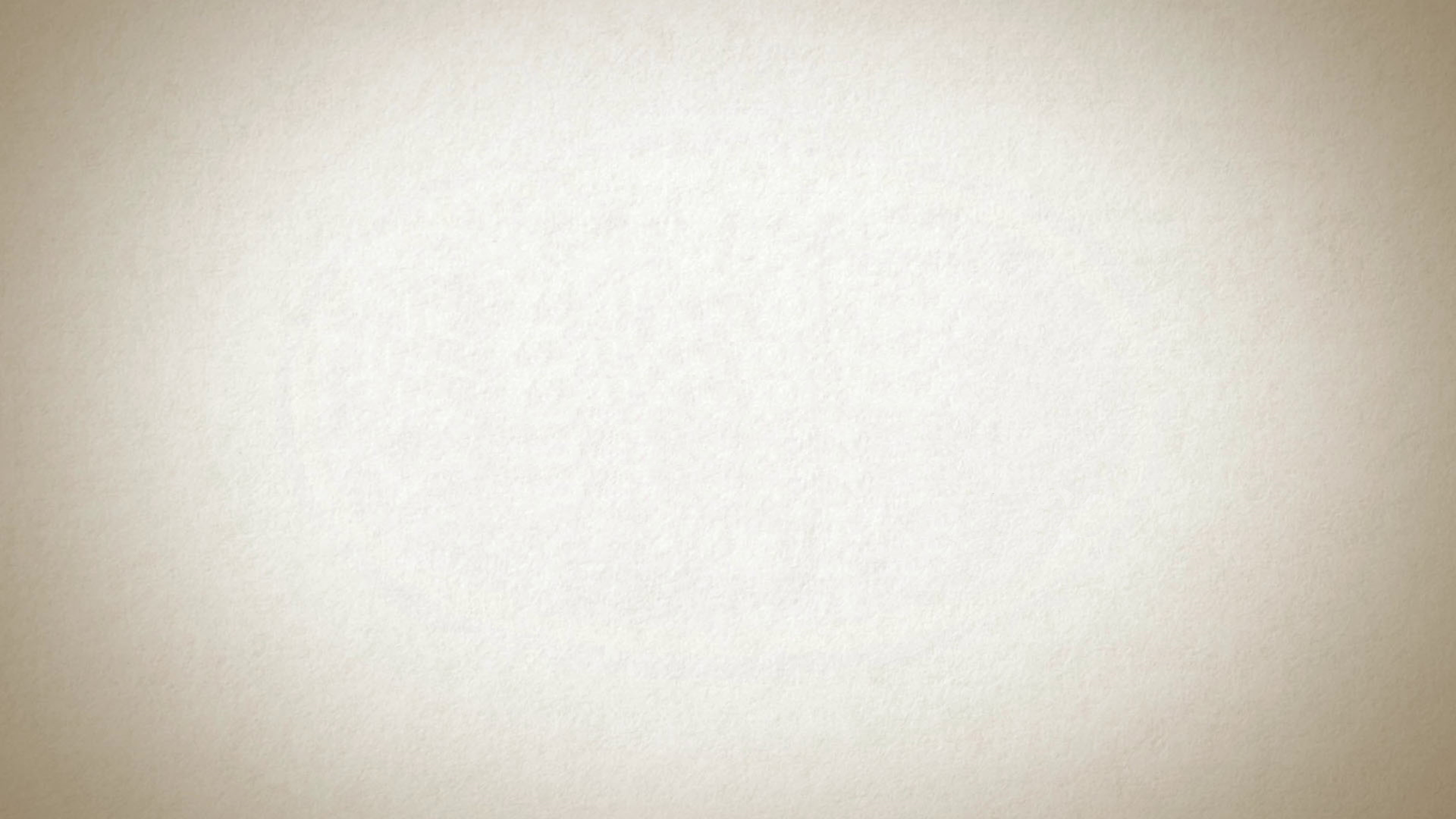 “Likewise deacons must be reverent, not double-tongued, not given to much wine, not greedy for money, holding the mystery of the faith with a pure conscience. But let these also first be tested; then let them serve as deacons, being found blameless. Likewise, their wives must be reverent, not slanderers, temperate, faithful in all things. Let deacons be the husbands of one wife, ruling their children and their own houses well. For those who have served well as deacons obtain for themselves a good standing and great boldness in the faith which is in Christ Jesus.”
                                                                      1 Timothy 3:8-13
REVIEW
God’s Son established only one church. 
Christ has built His church, and we must be added by the Lord to His church in order to go to Heaven.
God has given specific instruction concerning how His church is to be organized and how His church will worship Him.
[Speaker Notes: This slide can be used as a template for review slide layouts.]
REVIEW
We need to bring glory to Christ rather than to man.
Members of the church belonging to Christ, should wear His name.
We honor God’s Son and fight against our enemy, the Devil, as we consistently serve and worship Jesus, based on the teaching of His Word.
[Speaker Notes: This slide can be used as a template for review slide layouts.
All Scripture quotations are from The New King James Version of the Bible, unless otherwise specified. Copyright 1982, Thomas Nelson, Inc.]
[Speaker Notes: All Scripture quotations are from The New King James Version of the Bible, unless otherwise specified. Copyright 1982, Thomas Nelson, Inc.]
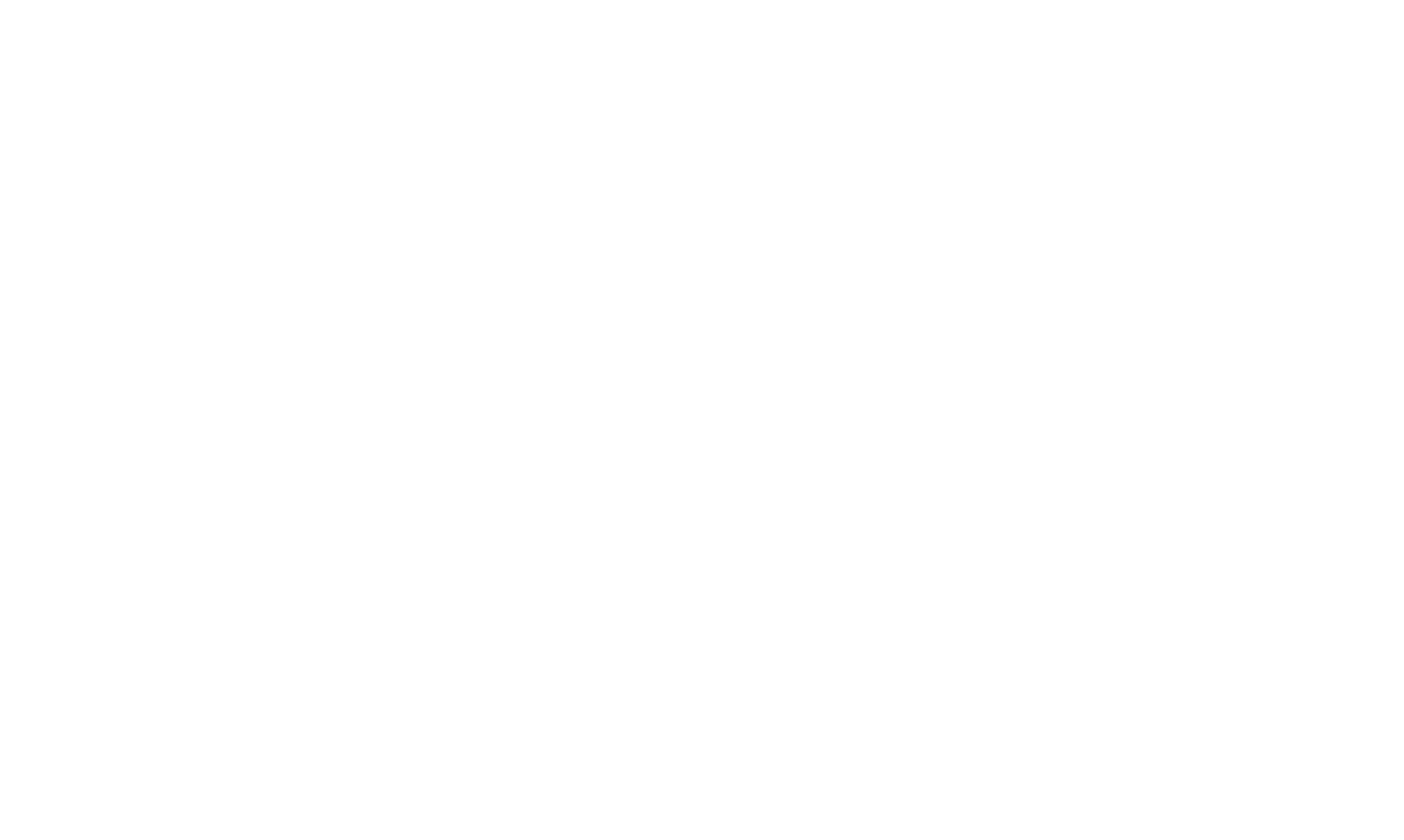 Produced and Distributed by: 
World Video Bible School®
This material is copyrighted and intended solely for non-commercial use. 

Special thanks to John Haffner for developing this content. 

All Scripture quotations are from The New King James Version of the Bible, unless otherwise specified. Copyright 1982, Thomas Nelson, Inc.
Free resources for this program, plus many other Bible study materials, can be found online at:
www.WVBS.org